Working Overtime: Who Is Eligible for Pay, Who Will Be Soon and How Do We Stay In Compliance?

Presented by
Valerie Barney, Mohawk Industries, Inc.
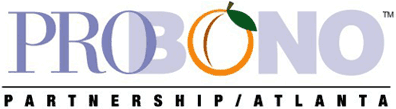 Mission of 
Pro Bono Partnership of Atlanta:
To provide free legal assistance to community-based nonprofits that serve low-income or disadvantaged individuals.  We match eligible organizations with volunteer lawyers from the leading corporations and law firms in Atlanta who can assist nonprofits with their business law matters.
2
Pro Bono Partnership of Atlanta
Eligibility & Other Information
In order to be a client of Pro Bono Partnership of Atlanta, an organization must:
Be a 501(c)(3) nonprofit.
Be located in or serve the greater Atlanta area.
Serve low-income or disadvantaged individuals.
Be unable to afford legal services.
Visit us on the web at www.pbpatl.org
We host free monthly webinars on legal topics for nonprofits 
To view upcoming webinars or workshops, visit the Workshops Page on our website
Join our mailing list by emailing rla@pbpatl.org
3
Legal Information:
This webinar presents general guidelines for Georgia nonprofit organizations and should not be construed as legal advice. Always consult an attorney to address your particular situation.
© 2019 Pro Bono Partnership of Atlanta. All rights reserved. No further use, copying, dissemination, distribution or publication is permitted without express written permission of Pro Bono Partnership of Atlanta.
4
About the webcast:
This webcast will provide important information to help nonprofits prepare for the new overtime regulations going into effect January 1, 2020, as well as an overview of wage and hour law requirements and practical information about complying with changes to the law.
5
Fair Labor Standards Act
Establishes a national minimum hourly wage, which must be paid for all hours worked
Requires the payment of overtime at a rate of 1 ½ time an employees “regular rate” for all hours worked over 40 in a workweek
Requires employers to maintain accurate and complete time records
Describes employers and employees who are “exempt” from minimum wage and/or overtime requirements
6
Fair Labor Standards Act
Since it was passed in 1938, the FLSA has included exemptions from minimum wage and overtime requirements for:
Executives 
Administrative employees
Professionals
Outside sales employees 
Regulations give more detail, but change from time to time
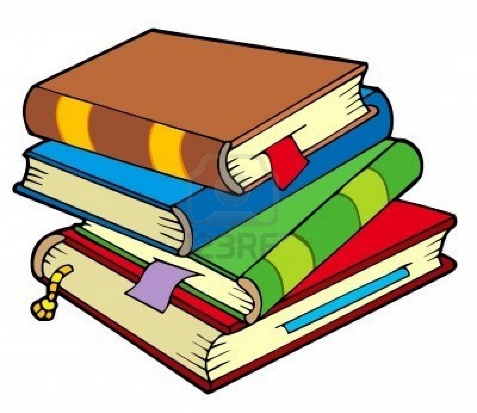 7
This Photo by Unknown Author is licensed under CC BY
Let’s Cover Some Terms
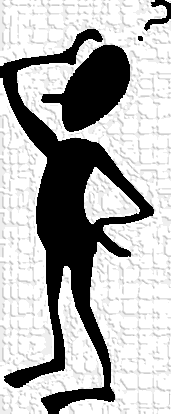 Non-exempt
Overtime-eligible
Sometimes called hourly
Exempt
Not eligible for overtime
Sometimes called salaried
IMPORTANT : Being paid a salary does not automatically mean that an employee is exempt!
8
Reminder! Three Tests for Exemptions
Salary Level
Salary Basis
Duties
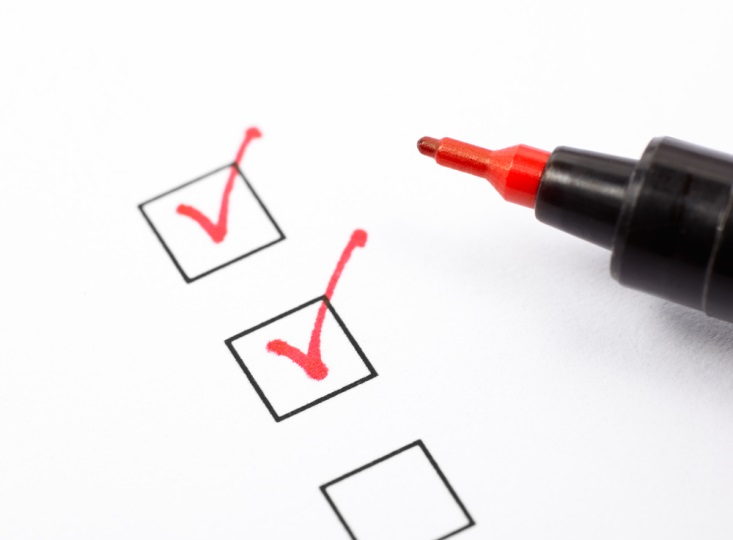 9
New Minimum Salary Level
Change effective January 1, 2020
Increased to $684 a week (equivalent to $35,568 annually) 
From $455 a week (equivalent to $23,660 annually)
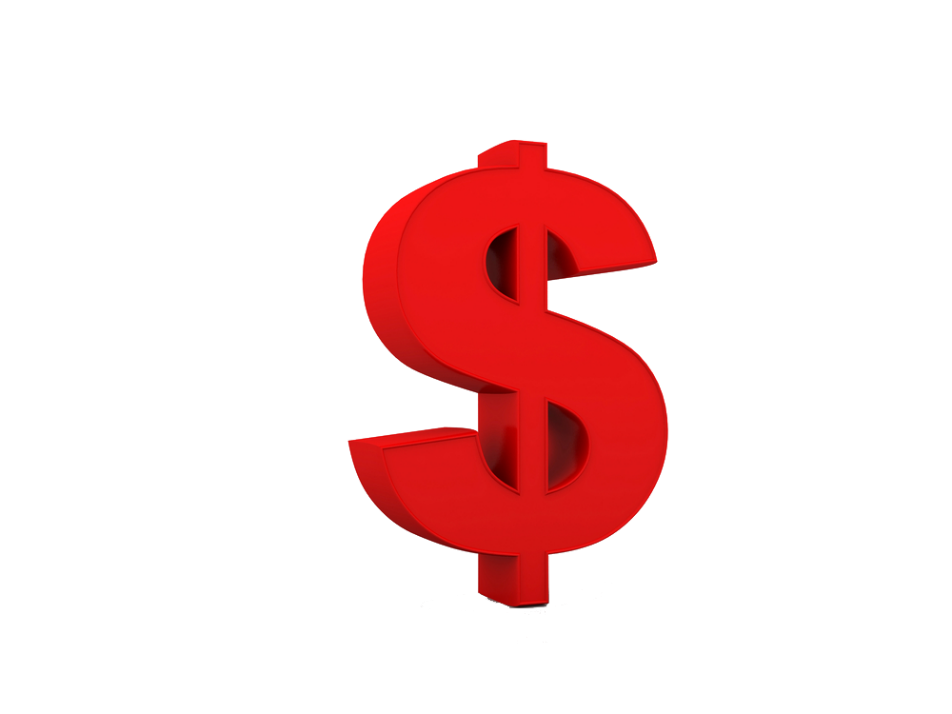 10
[Speaker Notes: Back in 2016, the DOL tried to move to $47,476 ($913/week), which doubled then-current $23,660 ($455/week)]
“Counting” Other Pay In Salary
Up to 10% of salary requirement can be met with non-discretionary bonuses, incentive pay, or commissions, paid at least quarterly.
But remaining 90+% must be paid on a “salary basis”
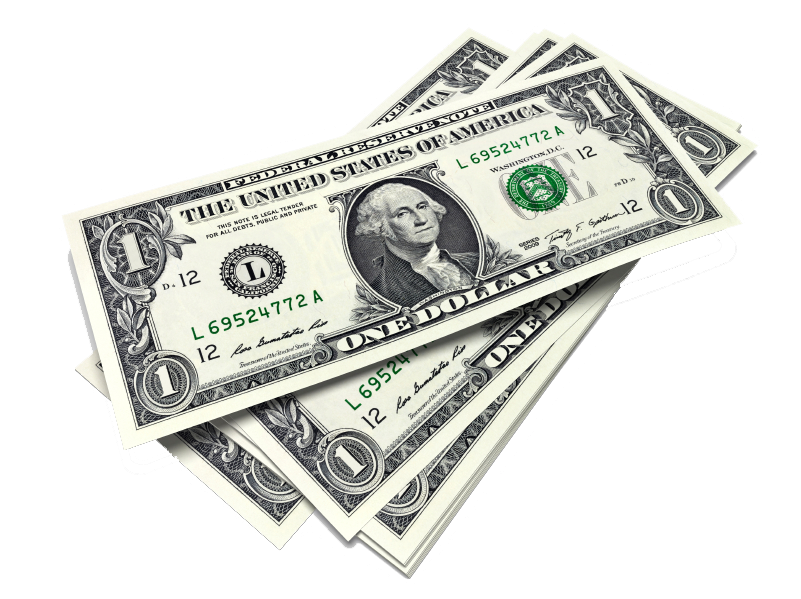 11
Three Main Types of Exemptions
Executive
Administrative 
Professional

Others: Computer professional, Outside Sales, Highly Compensated
12
Duties
Executive
Primary duty – managing the enterprise or a customarily recognized department or subdivision
Direct the work of two or more FTEs
Authority to hire/fire, or change of status recommendations given particular weight
13
Duties
Administrative
Primary duty – office/non-manual work directly related to the management or general business operations of employer or its customers
Primary duty involves exercise of discretion and independent judgment on matters of significance
14
Duties
Professional
Learned – primary duty is work requiring advanced knowledge in field of science or learning customarily acquired through prolonged course of specialized instruction
Creative – primary duty is work requiring invention, imagination, originality or talent in recognized field of artistic or creative endeavor
15
Key Considerations
Employers have the burden of demonstrating that an FLSA exemption is appropriate. 
Simply labeling an employee as an exempt executive, for example, is not what determines status under the FLSA.
Employees cannot agree to be misclassified.
16
Audit Current Exempt Employees
Even if salary level is not an issue, you may have employees who do not meet the duties requirements for exemption under the current regulations
Rare opportunity to correct classification issues with reduced risk of triggering litigation 
With other employees being reclassified because of the salary issue, reclassifications because of job duties may fly under the radar
17
Reclassification to Non-Exempt
Continue to pay salary or convert to hourly rate?  
How will reclassified employees track their hours?
What steps can you take to control overtime hours? (flextime, after-hours work) 
Can you redistribute workload? Hire? Push work to part-time employees, volunteers or vendors?

What new/revised policies do you need?
18
Review Policies and Processes
Policies
Off-the-clock work
Meal and rest break
Travel time
Mobile device after hours
Processes
Timekeeping 
Payroll changes
Controlling overtime hours
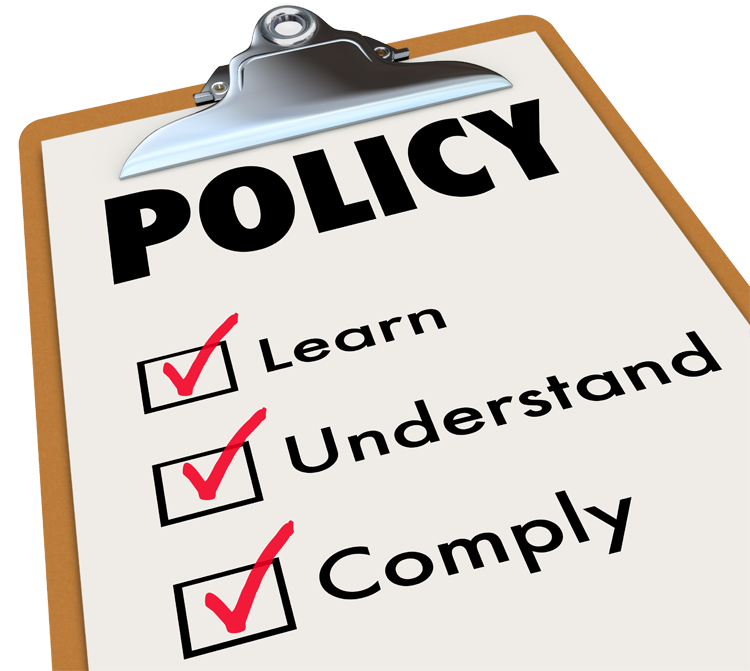 19
Communicate Any Changes
Need to communicate with Board or senior leaders, managers of reclassified employees, and the employees themselves
Who will communicate the changes?
What will be communicated?
How will changes be communicated?
When will the changes be communicated
If multiple employees, consider preparing your talking points, answers to questions, letter to reclassified employees
20
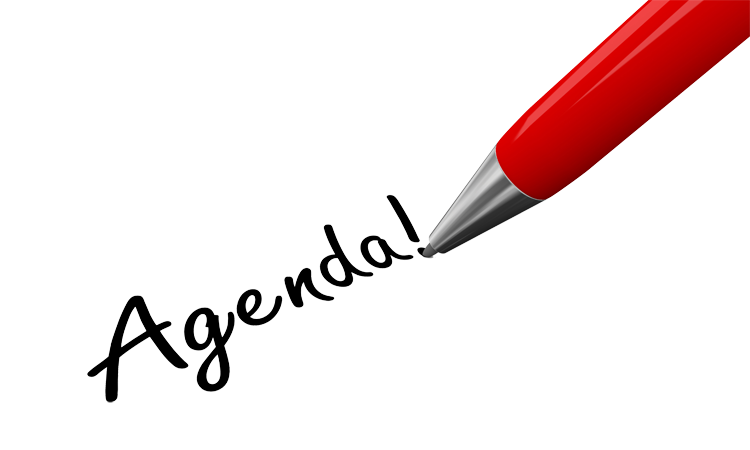 Hours Worked
Minimum Wage
Overtime Pay
Recording Work Time
Other State Law Issues
21
Pay Basics
To pay employees correctly, you must understand two key concepts:
What are “hours worked”?
What is an employee’s “regular rate”?
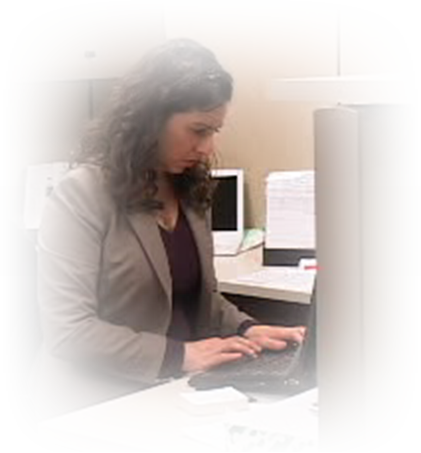 22
What is “Work”?
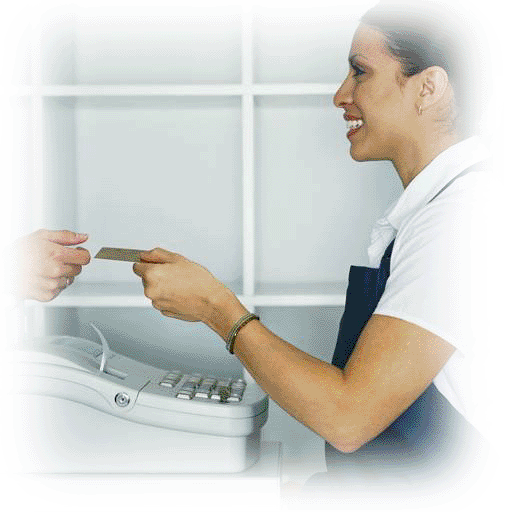 Non-exempt employees must be paid for all hours worked
But the FLSA, and state laws, do not define what is “work”
23
Continuous Work Day
Employees must be paid for all hours within a workday, from the first principal activity to the last principal activity
A “principal activity” includes any activity that is an integral and indispensable part of an employee's work 
In general, “work” includes all the time an employee must be on duty, on the employer’s premises, or at any other prescribed place of work
24
Work “Suffered or Permitted”
All work “suffered or permitted” by the employer must be compensated, including:
Work requested or required by the employer
Work not requested, but permitted
Work the employer knows or has reason to believe is being performed – even if not expressly requested
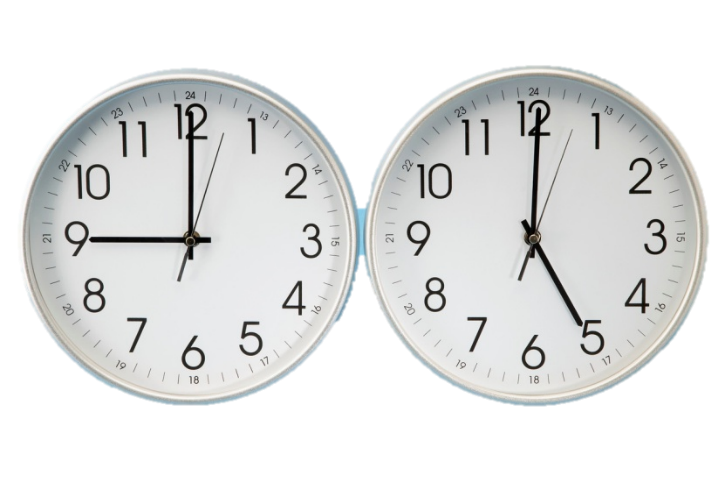 25
Key Concepts
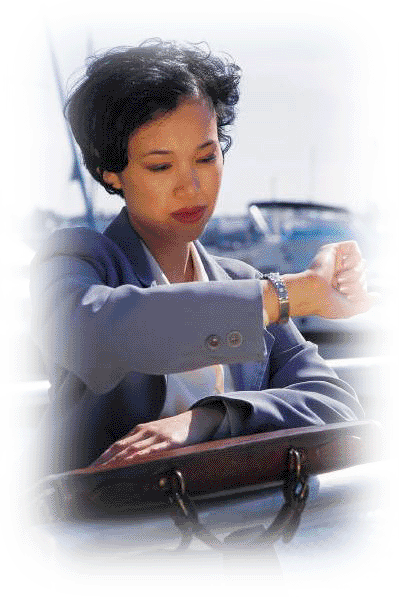 “Work” is broadly interpreted to the employee’s benefit
Work includes any time the employee is required, requested, suffered or allowed to work
It is the duty of management to see that work is not performed if it does not want it to be performed
Management’s responsibility to control employees and prevent employees from working
In a dispute, employee’s word will be taken over management’s
26
Is the Activity Work Time?
Meals and Rest Periods
Waiting Time
On-Call Time
Training and Meeting Time
Travel Time
Pre- and Post-Shift Activities
Donning, Doffing & Cleaning Uniforms
Charitable Volunteer Activities
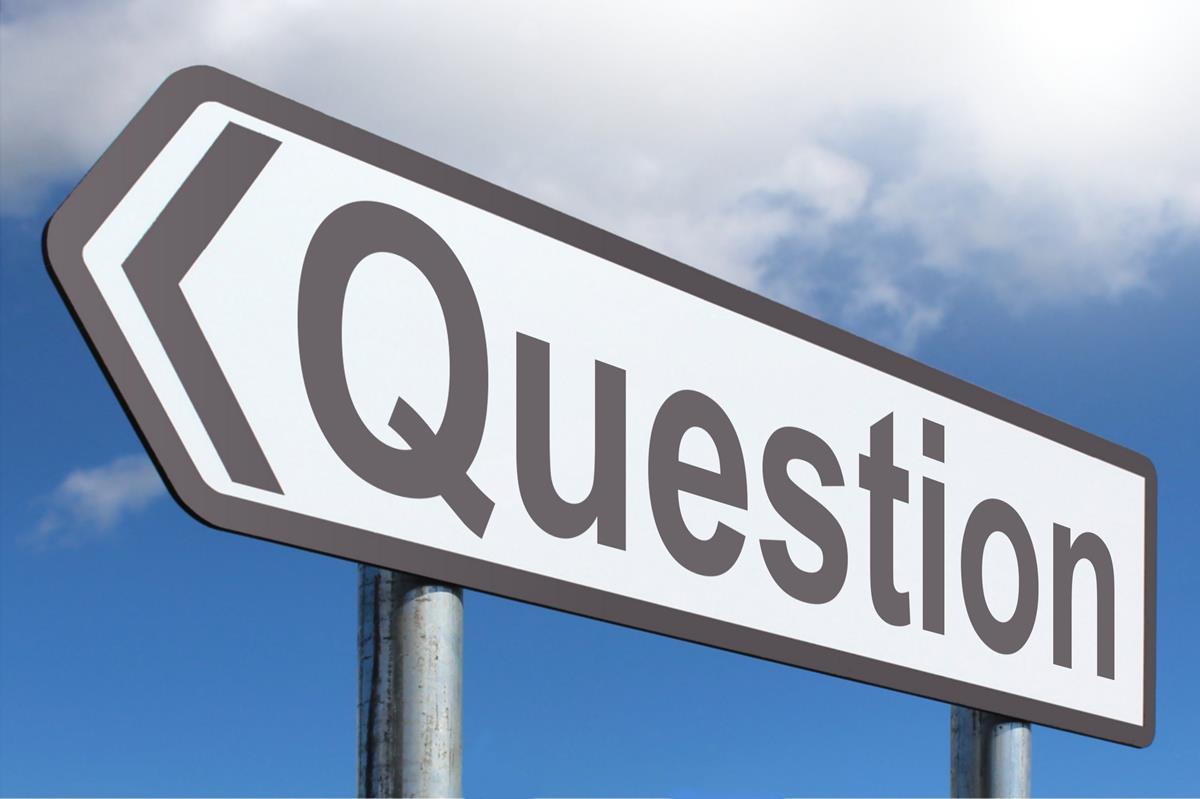 27
Meal & Rest Breaks - FLSA
The FLSA does not require employers to provide employees with meal or rest breaks
However, meal periods are not considered “work” if at least 30 minutes long, and the employee is completely relieved of duty
A rest period of 20 minutes or less is considered compensable work time
An employer may require an employee to remain at the worksite during a meal or rest break
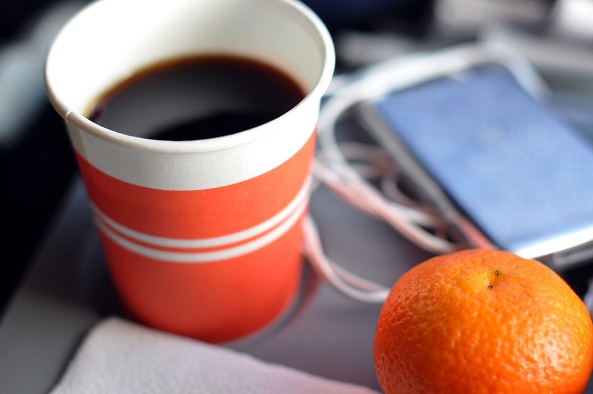 28
Waiting & On-Call Time
Compensable (engaged to be waiting)
Employee is unable to use the time effectively for his/her own purposes
Employee has to stay on or close to the employer’s premises while on-call
Not Compensable (waiting to be engaged)
Employee is completely relieved from duty, and the time is long enough to enable him/her to use the time effectively for his / her own purposes
Employee is required to be available by cell, carry a pager or leave a number where s/he can be reached
29
On-Call Time
Whether time spent “on-call” is compensable work depends on:
Frequency of calls
Required response time
Any other limitations on employee’s use of his or her time
On-call time is not work merely because the employee is required to carry a pager or cell phone
30
Summary - Waiting Time
Employees who are “engaged to wait” are working 

Employees “waiting to be engaged” are not working
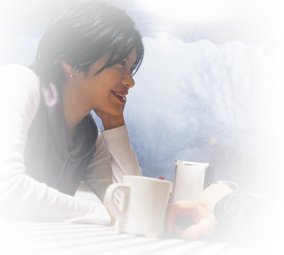 31
Training Time
Training time is compensable work hours unless all four of the following requirements are met:
Attendance is outside regular working hours
Attendance is voluntary
The training is not job related
The employee does not perform any productive work during the training
32
Meeting Time
Meeting time is work time if required by employer or work-related

Exception for resolving grievances
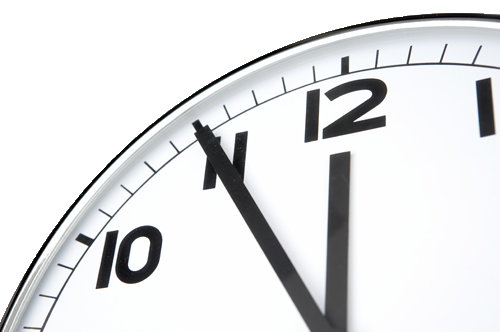 33
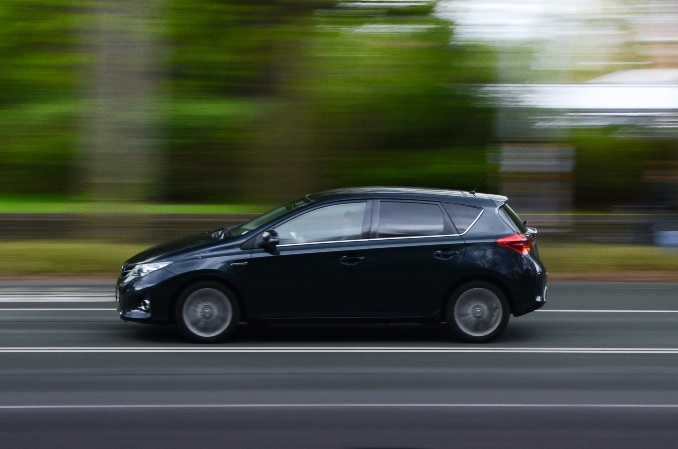 Travel Time
Compensable
Travel between job sites during the work day
Travel to another city for special one-day assignments, although normal commuting time can be excluded
Overnight travel, if during the employee’s normal work hours (on a work or non-work day)
Not Compensable
Normal home-to-work commuting, unless employee begins work prior to commuting 
Overnight travel, if outside the employee’s normal work hours (on a work or non-work day)
Some states laws require all travel time to be paid except the normal commute
34
Home-to-WorksiteTravel in Company Vehicle
Home-to-worksite travel in a company vehicle is not work time where:
Use of vehicle is voluntary
No expense is incurred by employee in use of vehicle
Vehicle is of a type ordinarily used for commuting
Work sites are within normal commute distance of employer's office
35
Pre- and Post-Shift Activities
Necessary tasks before start and after end of regular work are work time
Determined on a case-by-case basis
Example of work time:  booting up computer
Not work time:  waiting to punch in or out, traveling from parking lot to place where work is performed
36
Minimum Wage
Covered, non-exempt employees must be paid not less than the minimum wage for all hours worked
The federal minimum wage is currently $7.25
Employees must be paid the state minimum wage if higher than the federal minimum wage (Georgia is lower)
37
Impact of Wage Deductions
Cost incurred in order to perform the work (primarily for the benefit of the employer) cannot bring a non-exempt employee’s pay below minimum wage
Examples:
Employer required uniforms
Tools of the trade
Travel costs
Visa costs
If the employer requires employees to use a personal cell phone or computer for business
These and other wage deductions also are generally prohibited under state laws
38
Compensation Included Regular Rate
Hourly wages or salary
Commissions
Non-discretionary bonuses
Prizes and awards related to work
Shift or job differentials
Premium pay for hazardous work
On-Call pay
39
Compensation Excluded
Discretionary bonuses
Gifts for holidays or special occasions
Payments for time not worked
Holiday or vacation pay
Sick pay
Reporting pay
Employee benefits
Retirement and insurance benefits
Bona fide profit sharing plans, stock options or plans
Business expense reimbursements
Premium pay of at least 1 ½ times the hourly rate
40
Bonuses, Prizes & Awards
Included:
If the amount of the payment is dependent on hours worked, production, or efficiency
Excluded:
If discretionary both as to the fact and the amount of payment
Not discretionary if:
Employees expect such payments regularly
The employer announces the bonus in advance
The employer uses a formula to determine the amount of the bonus
41
Independent Contractor or Employee?
Classification depends on the facts of each case, application of the appropriate independent contractor tests

Down side of being wrong can be huge
42
Independent Contractor Factors
The degree of control 
The relative investment in facilities
The worker's opportunity for profit and loss
The permanency of the parties' relationship
The skill required
Whether the services provided are integral to the business
43
For More Information:
If you would like more information about the services of Pro Bono Partnership of Atlanta, contact us at:


www.pbpatl.org
info@pbpatl.org
404-407-5088
44